My Best Friend Katie
By: Nicole Safty
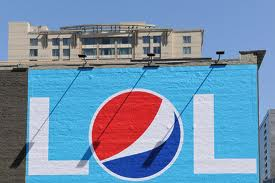 If Katie was a car she would be a zebra striped slug bug. When ever we are on trips she would always do that slug bug game.
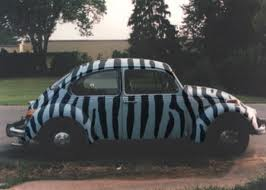 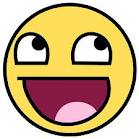 Katie is like Coke. She is sometimes energetic but she “looses the fizz.” Most of the times
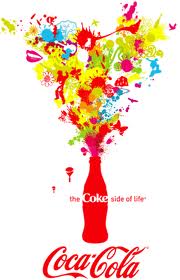 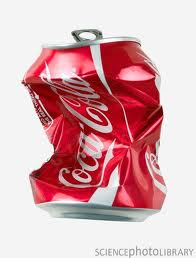 My best friend would be a zebra. Its her color and when a lion “ bully” grabs her she can always kick it in the face!  :D
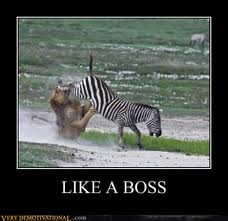 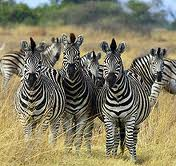 She is to hard to describe in song… maybe she could be “Party Rock Anthem” but she's to hard to describe.
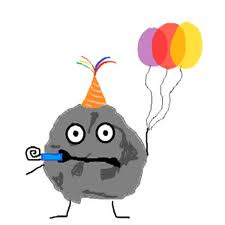 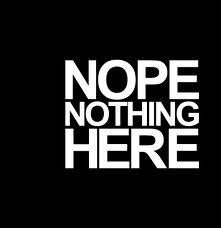 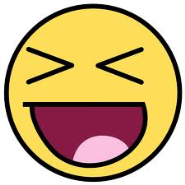 … Katie is a chocolate bar. Its sweet and nice. Its also chocolate HOW CAN YOU NOT LIKE CHOCLATE !?
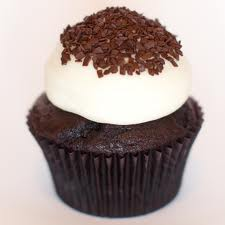 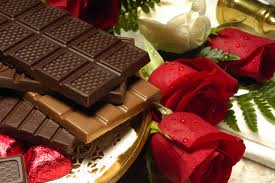 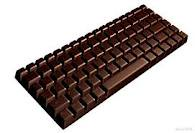 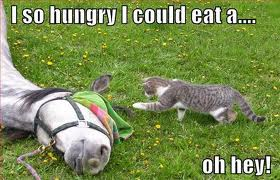